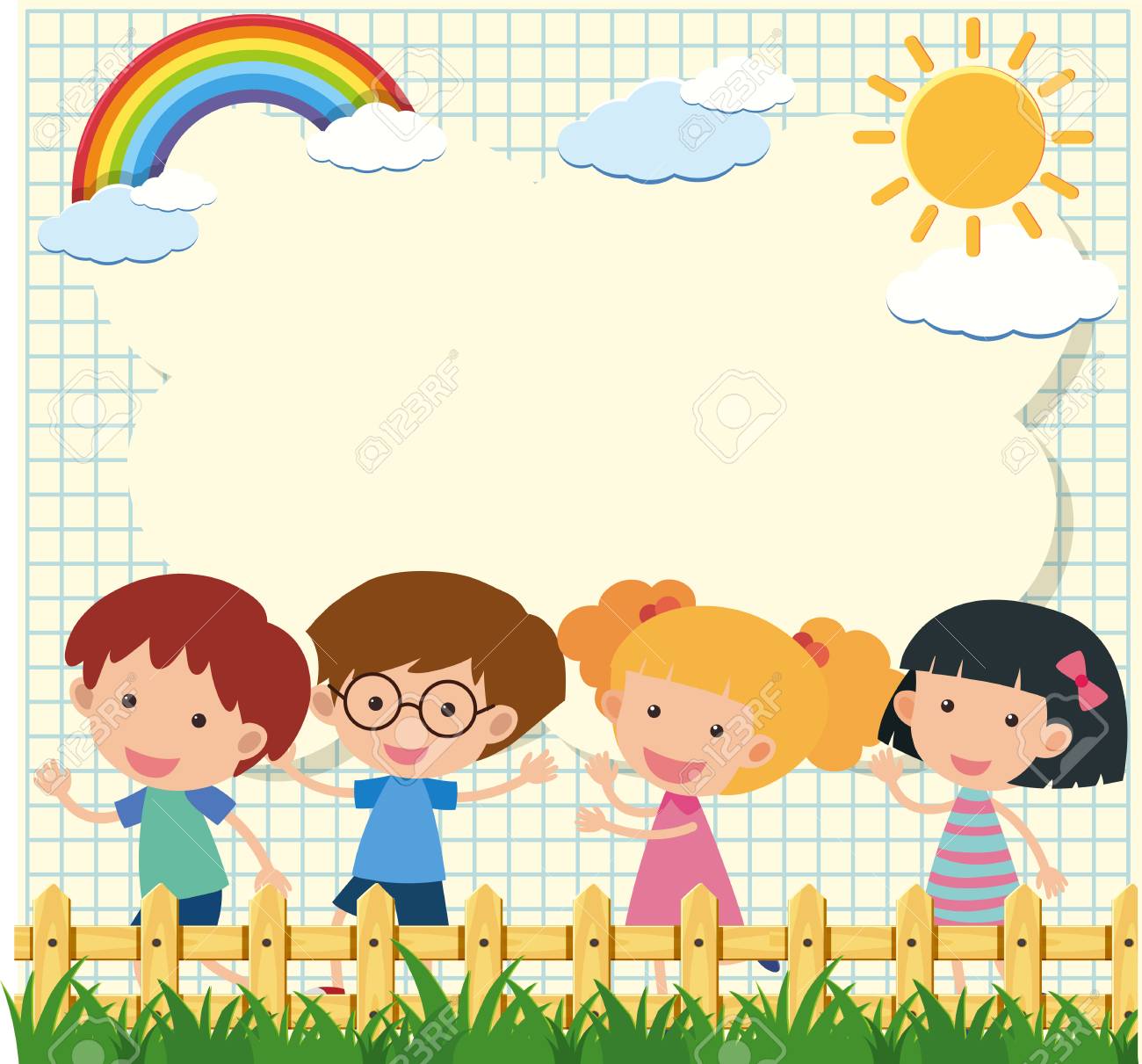 Chào mừng các con đến với tiết toán.
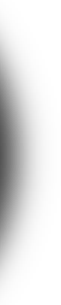 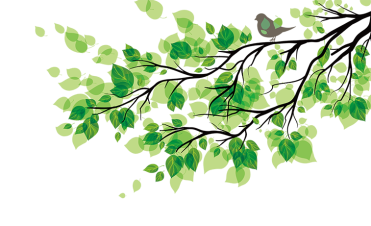 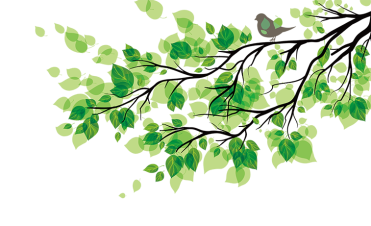 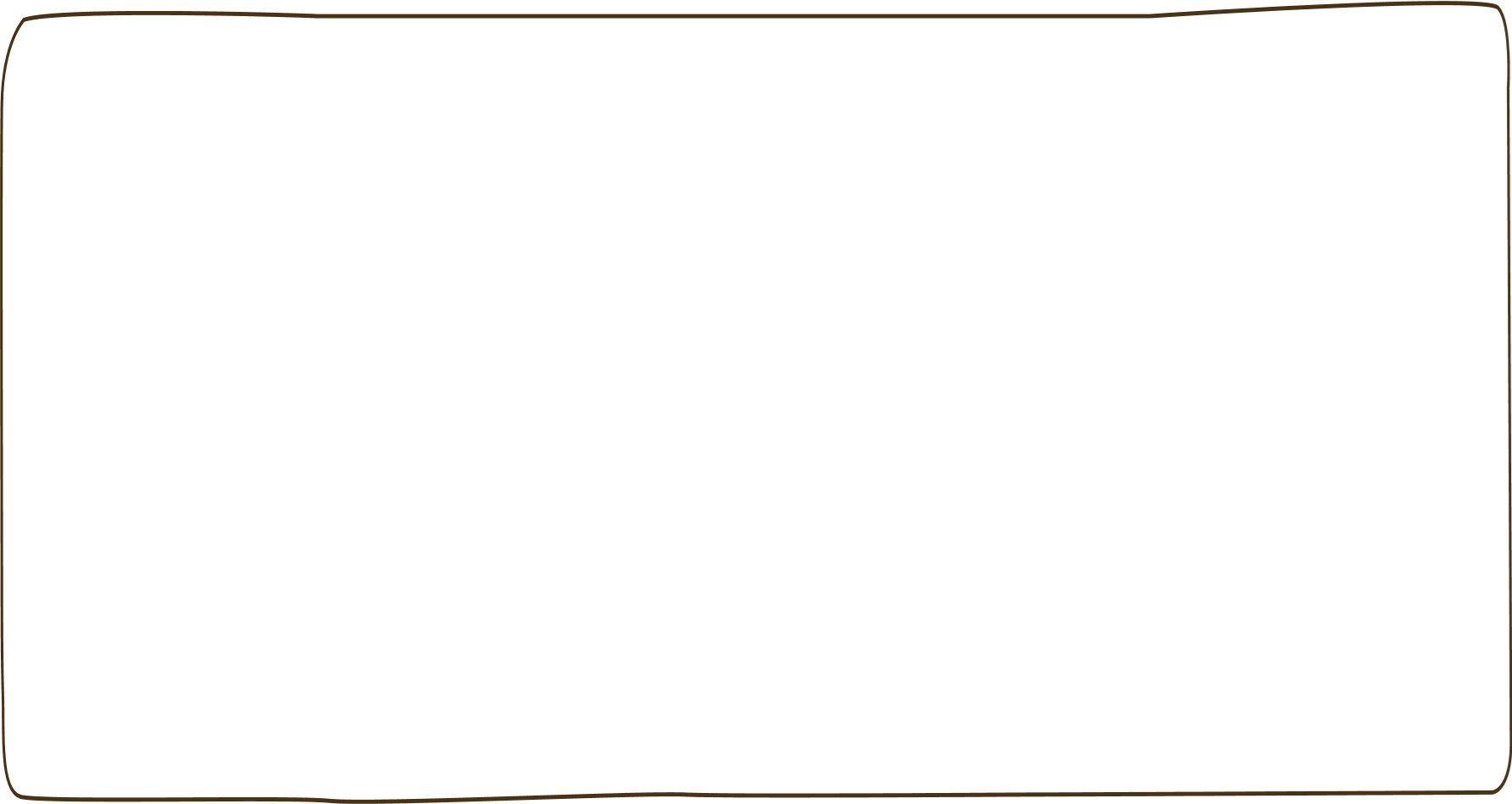 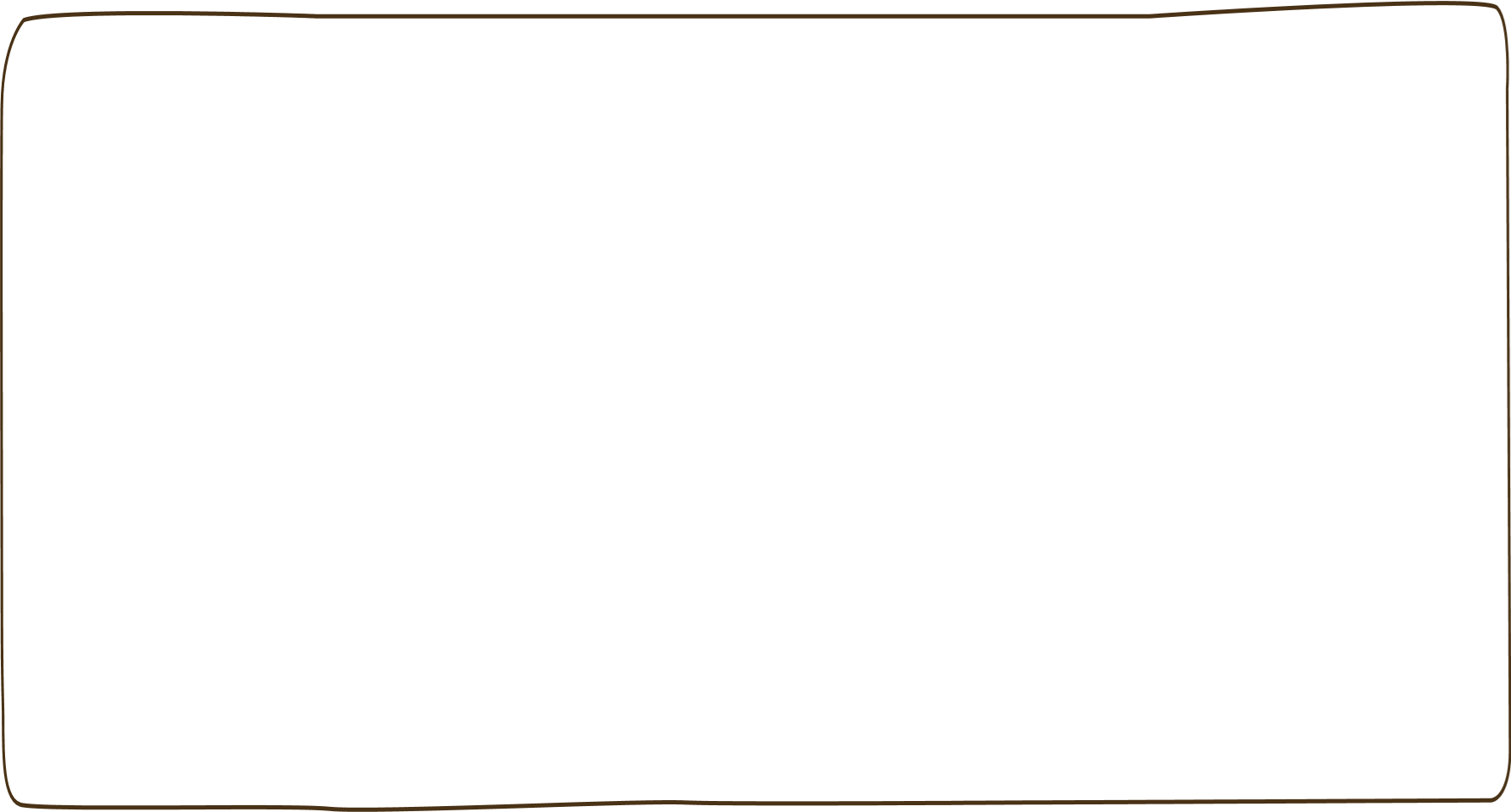 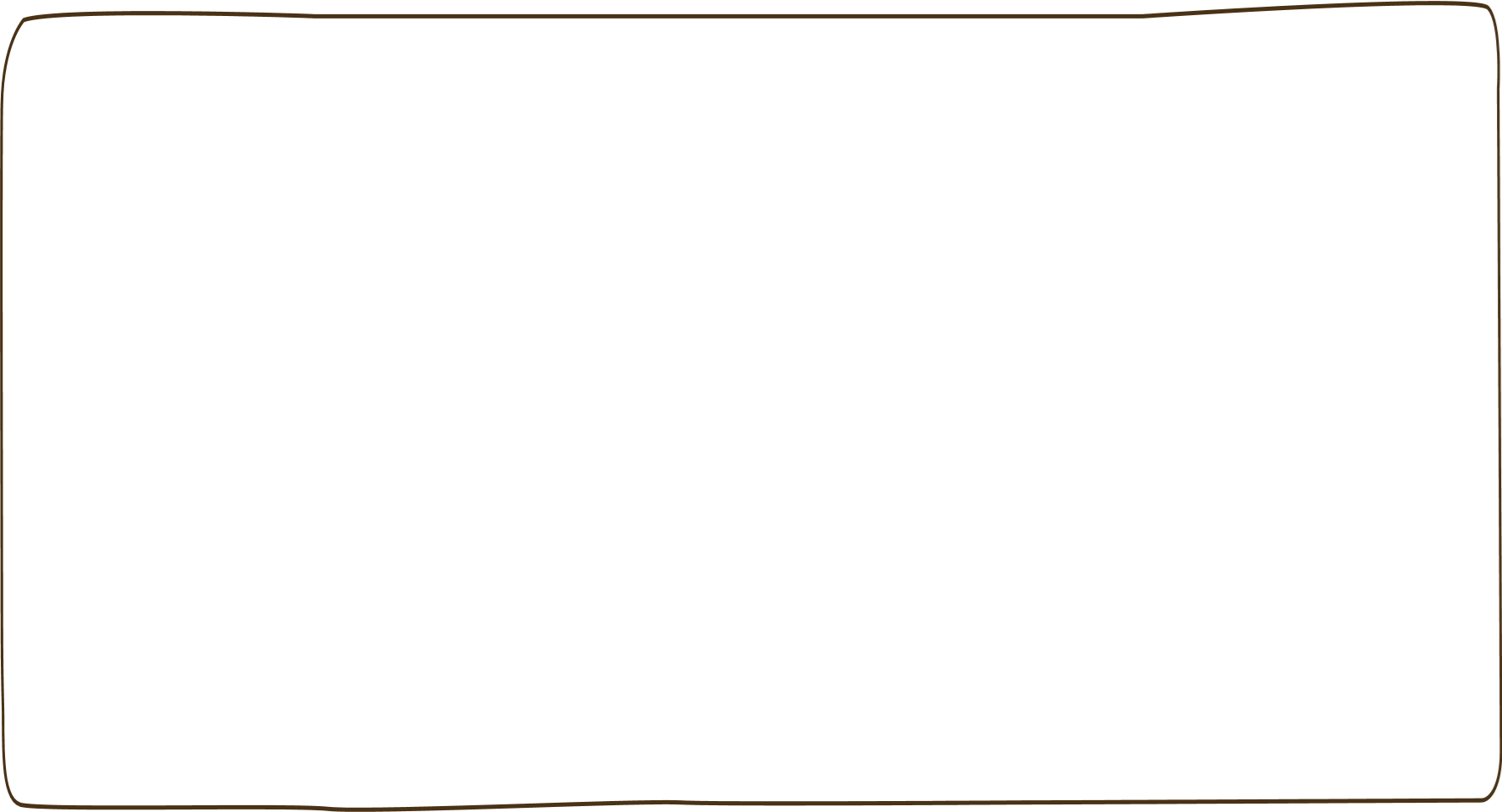 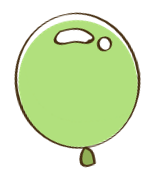 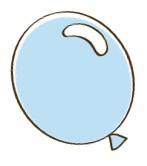 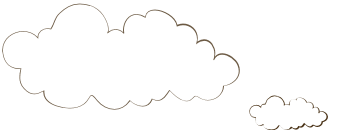 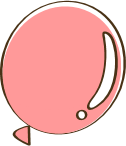 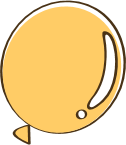 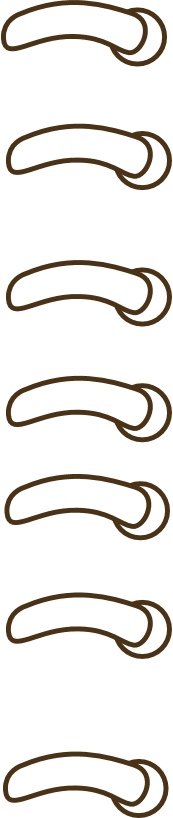 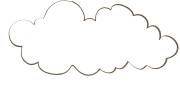 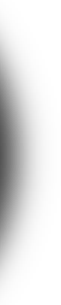 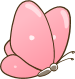 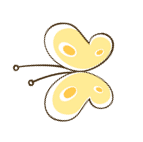 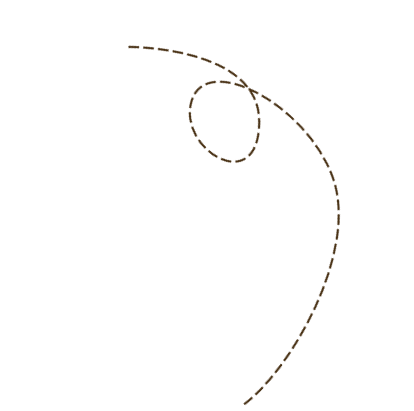 Khởi động
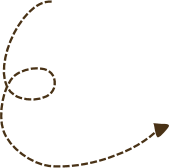 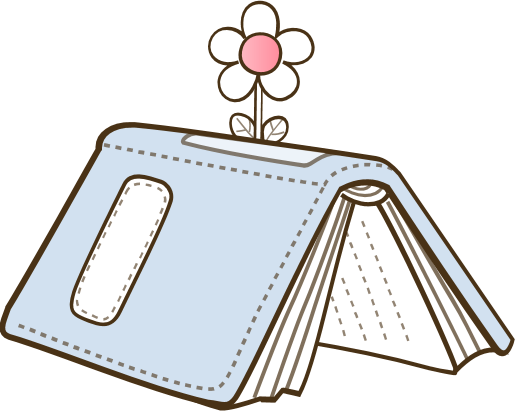 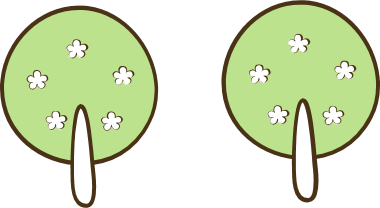 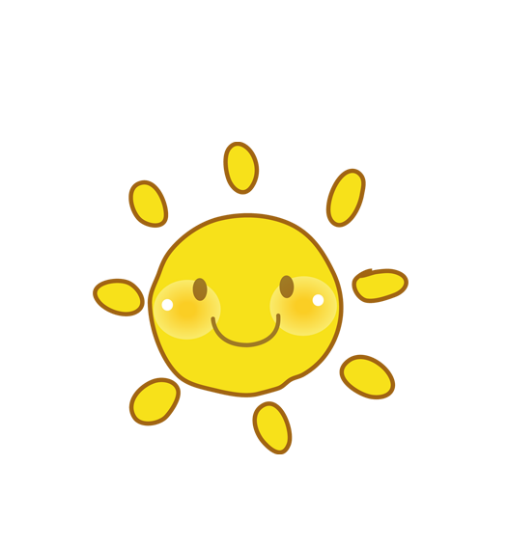 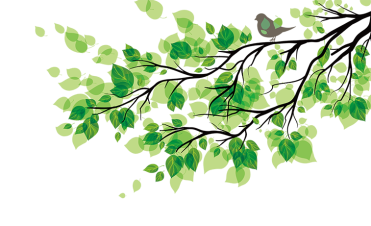 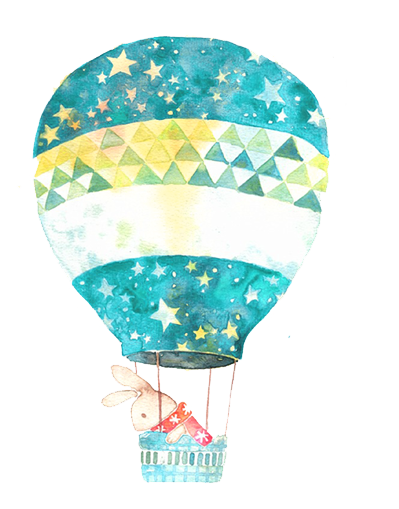 To¸n
Bài 35: Luyện tập.
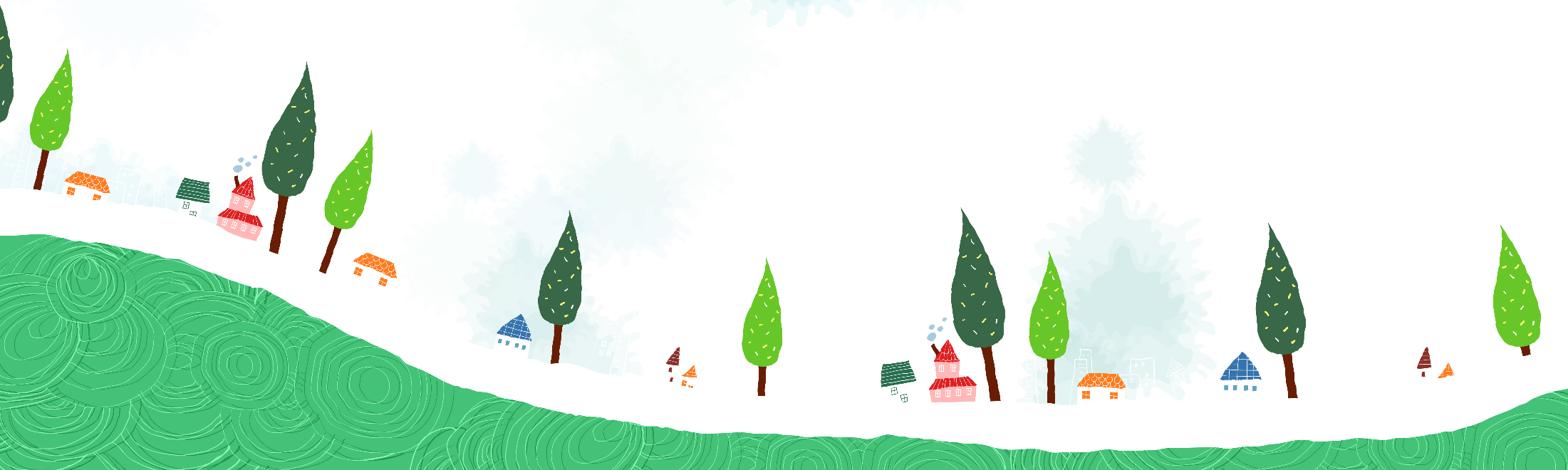 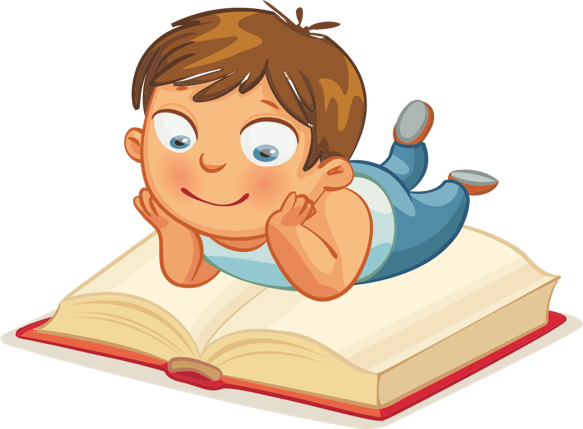 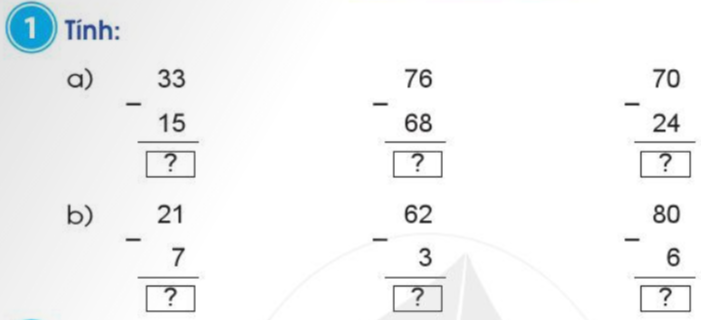 46
8
18
14
59
74
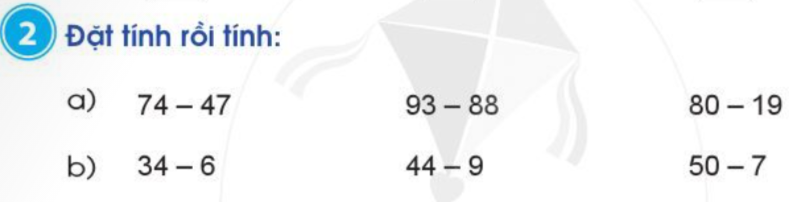 74
47
－
80
19
－
50
  7
－
34
  6
－
44
  9
－
93
88
－
-
-
-
-
-
-
43
35
27
28
5
61
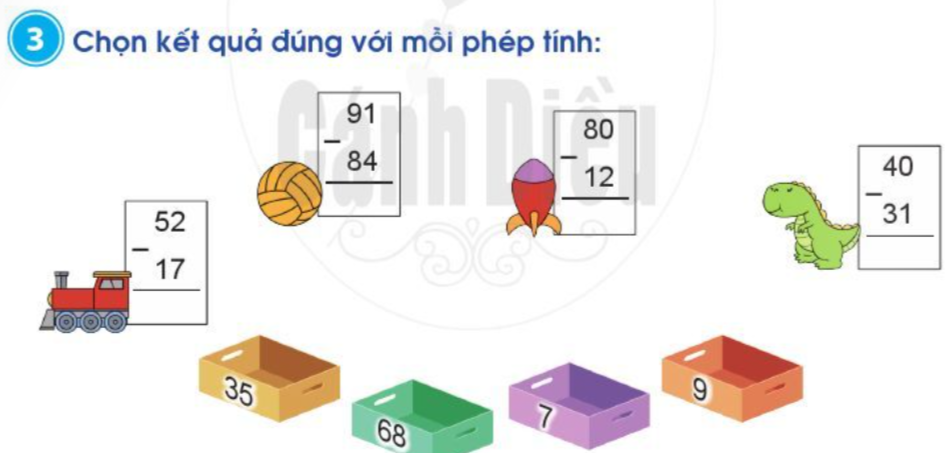 7
68
9
35
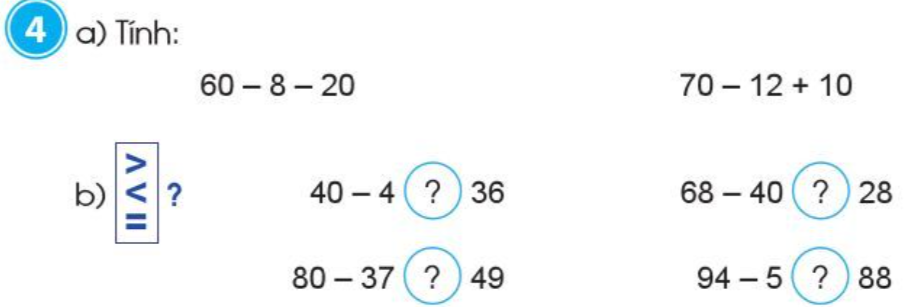 =32
=68
=
=
>
<
8
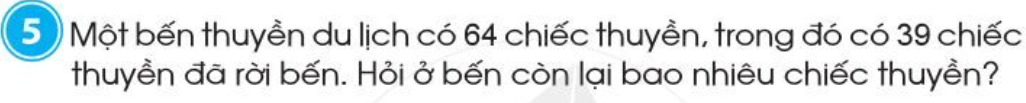 Bài giải
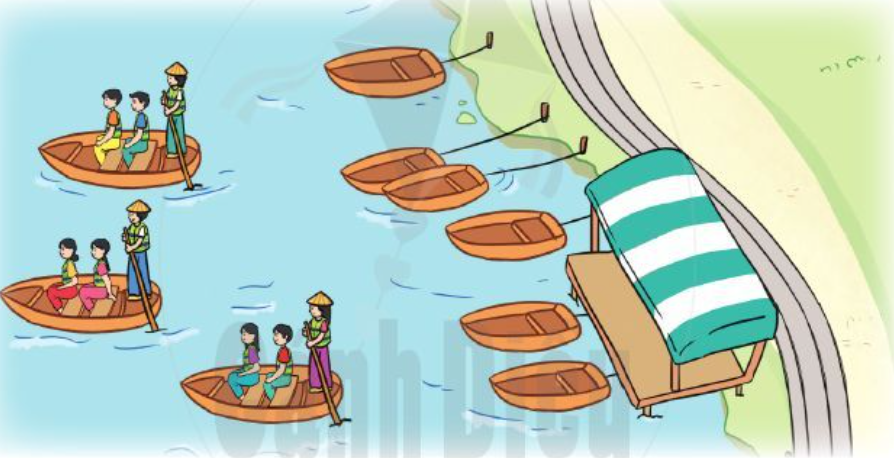 Ở bến còn lại số chiếc thuyền là:
64- 39= 25  (chiếc)
Đáp số: 25 chiếc.
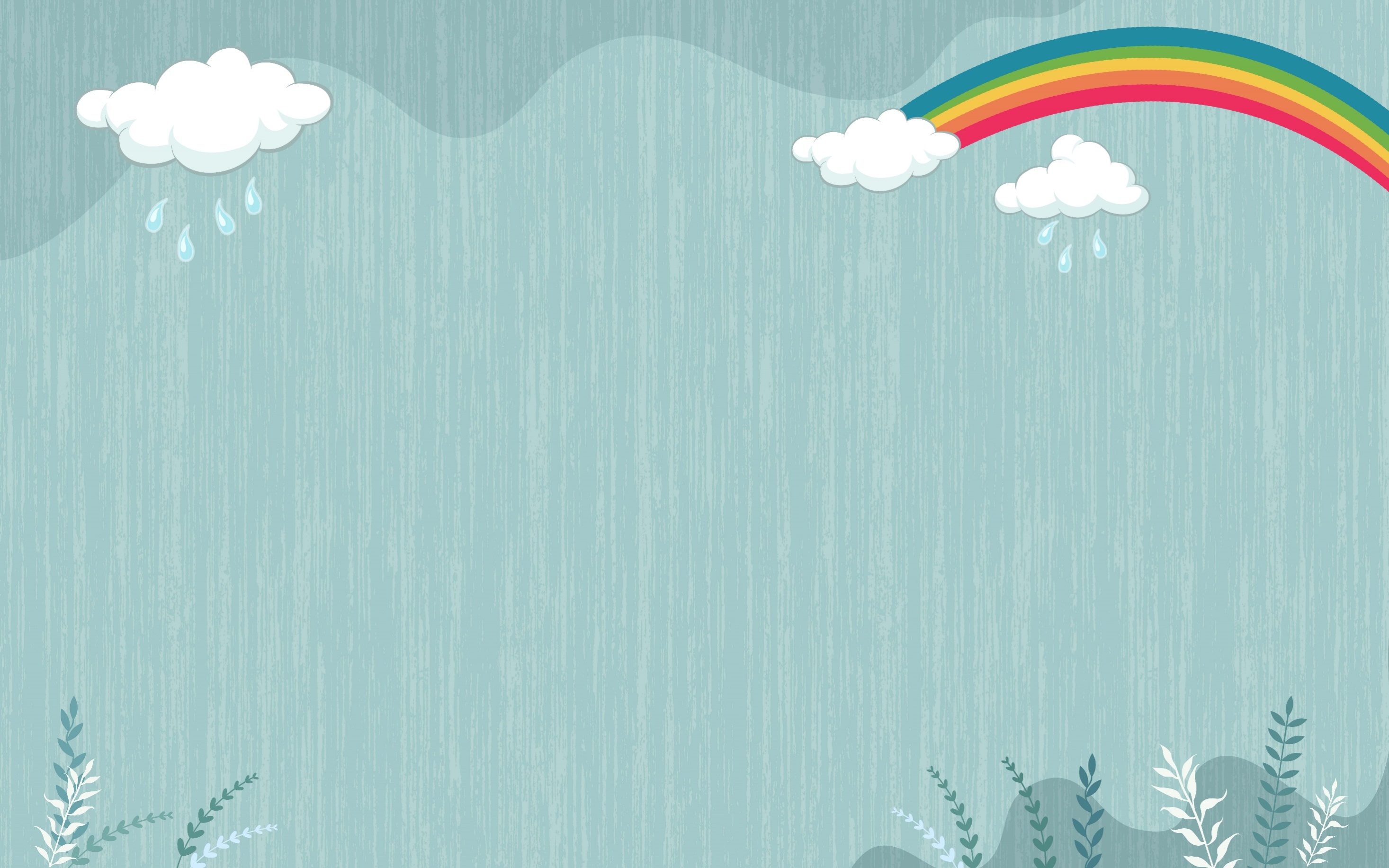 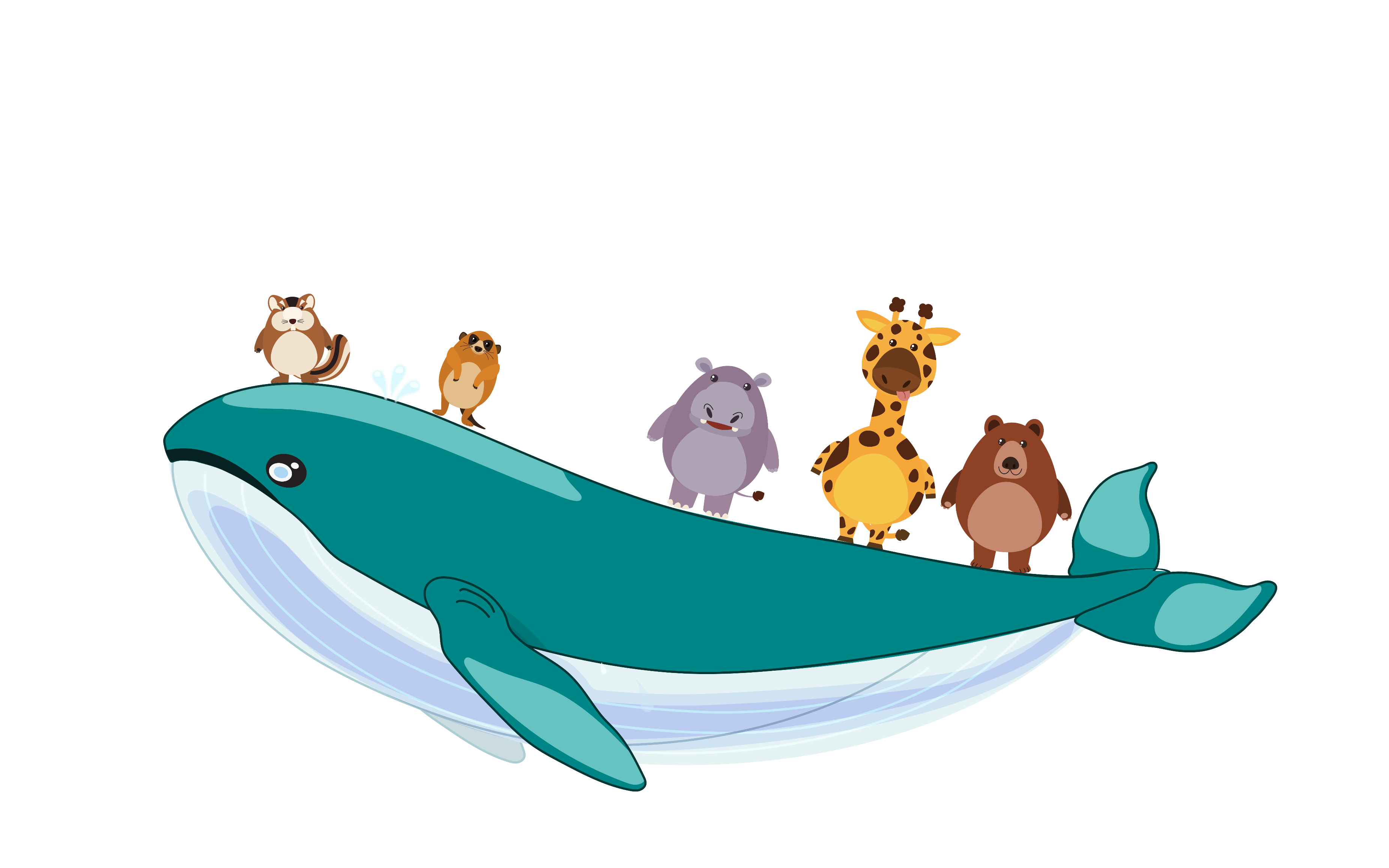 HẸN GẶP LẠI